はじめる
利用上の注意
本ファイルは，宮城県教育委員会が平成３０年３月に策定した「みやぎの教員に求められる資質能力（育成指標）」における「教員のライフステージとみやぎの教員に求められる資質能力」（表）を教員研修会や校内研修等で利用することにより，育成指標のさらなる活用を図るための資料です。
本ファイルの著作権は，宮城県教育委員会にあります。宮城県教育委員会並びに市町村教育委員会及びその管理下の組織が利用する場合に限り，自由に利用・再配布できます。再配布する場合は，内容を変更せず配布してください。
本ファイルの内容を研修会等で利用する場合，必要なページだけを切り取って別な資料に取り込むことはできますが，内容は変更しないでください。
本ファイルにページを追加したり，ページを削除した場合，リンクが正常に動作しないことがありますので，注意願います。
本ファイルの最新版は，宮城県教育庁教職員課及び宮城県総合教育センターのホームページよりダウンロード可能です。
　　　　　宮城県教育庁教職員課ＵＲＬ　　　http://www.pref.miyagi.jp/soshiki/ky-teacher/shihyo.html　
　　　　　宮城県総合教育センターＵＲＬ　　http://www.edu-c.pref.miyagi.jp/
利用マニュアル
一覧表上ページ
TOPページ
説明の開始
スライドショーメニューからスライドショーを始めます。（最初からスライドショーを始める）
本ページの右上の「はじめる」ボタンを押すと，最初の画面（TOPページ）に移動し，説明を開始できます。
TOPページ
TOPページの右側の一覧表の上部をクリックすると一覧表上ページ，下部をクリックすると一覧表下ページに飛びます（※１）。
一覧表上ページ，一覧表下ページ。
それぞれのページの左上の「TOP」ボタンでTOPページに戻ります。
矢印ボタンを押すことで，一覧表上ページと下ページを切り替えることができます。
表拡大ページ
一覧表上ページ，一覧表下ページで表中の任意の場所をクリックするとその部分が拡大された表拡大ページに移動します。（※２）
表拡大ページの右上の「戻る」ボタンで，元のページに戻ります。
その他
ページの任意の部分でのクリックや，Enterキーの押下でページに移動します（全てのページを順番に表示します）。
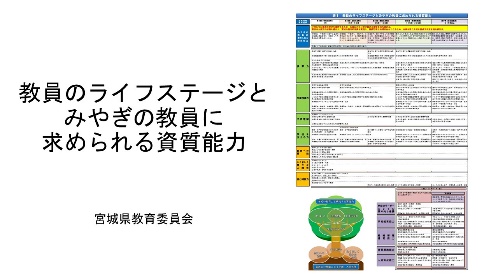 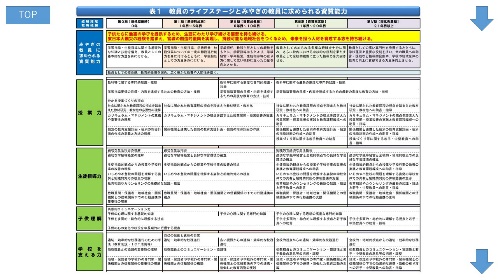 ※１
※１
表拡大ページ
一覧表下ページ
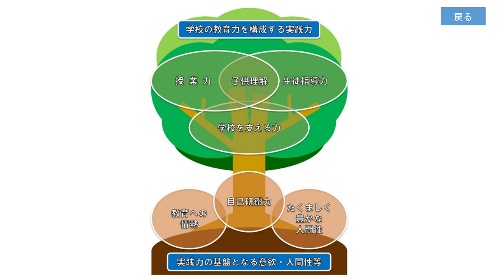 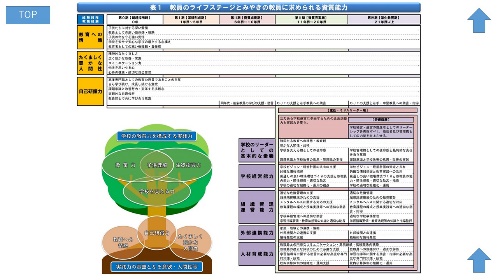 ※２
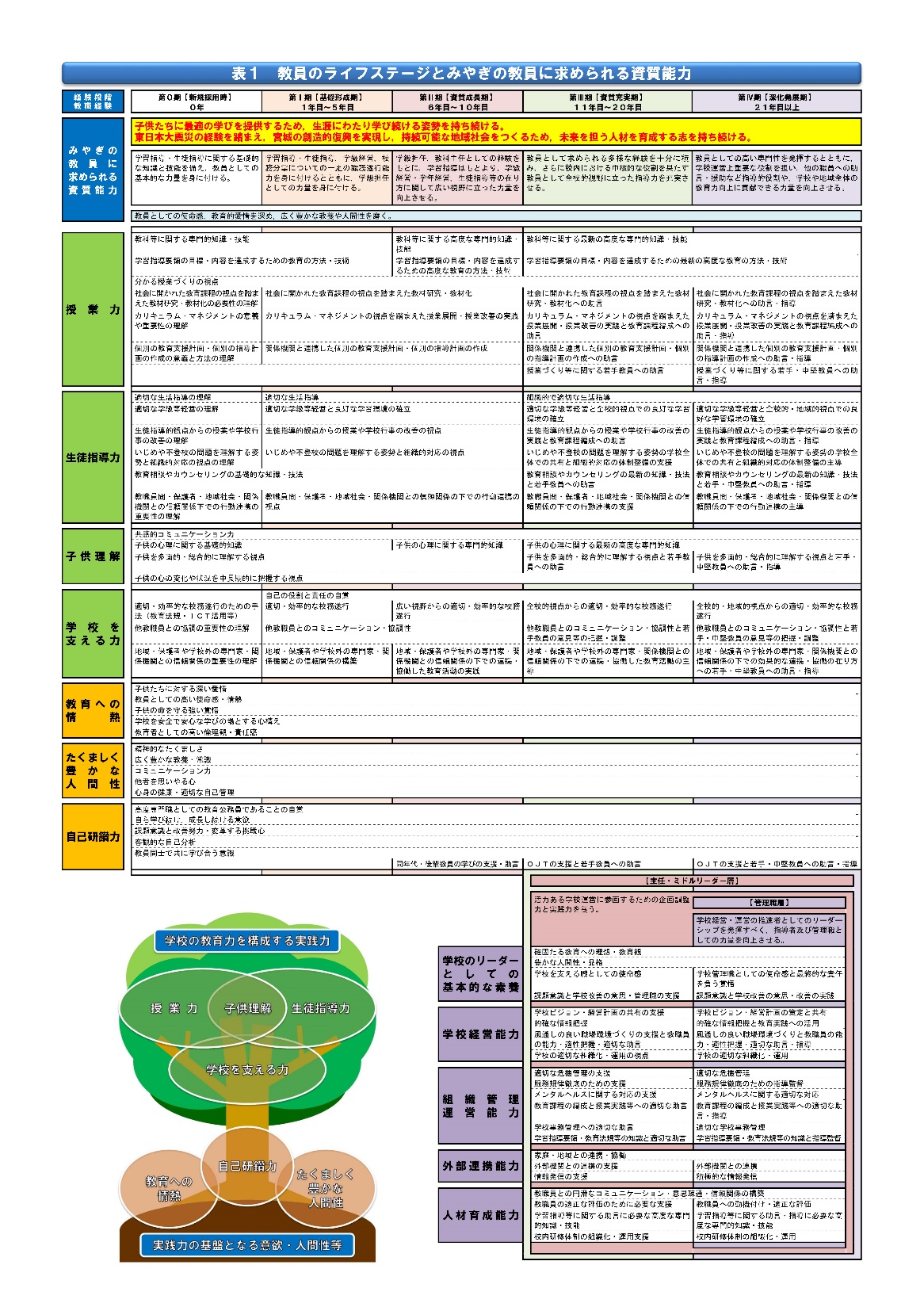 教員のライフステージとみやぎの教員に求められる資質能力
宮城県教育委員会
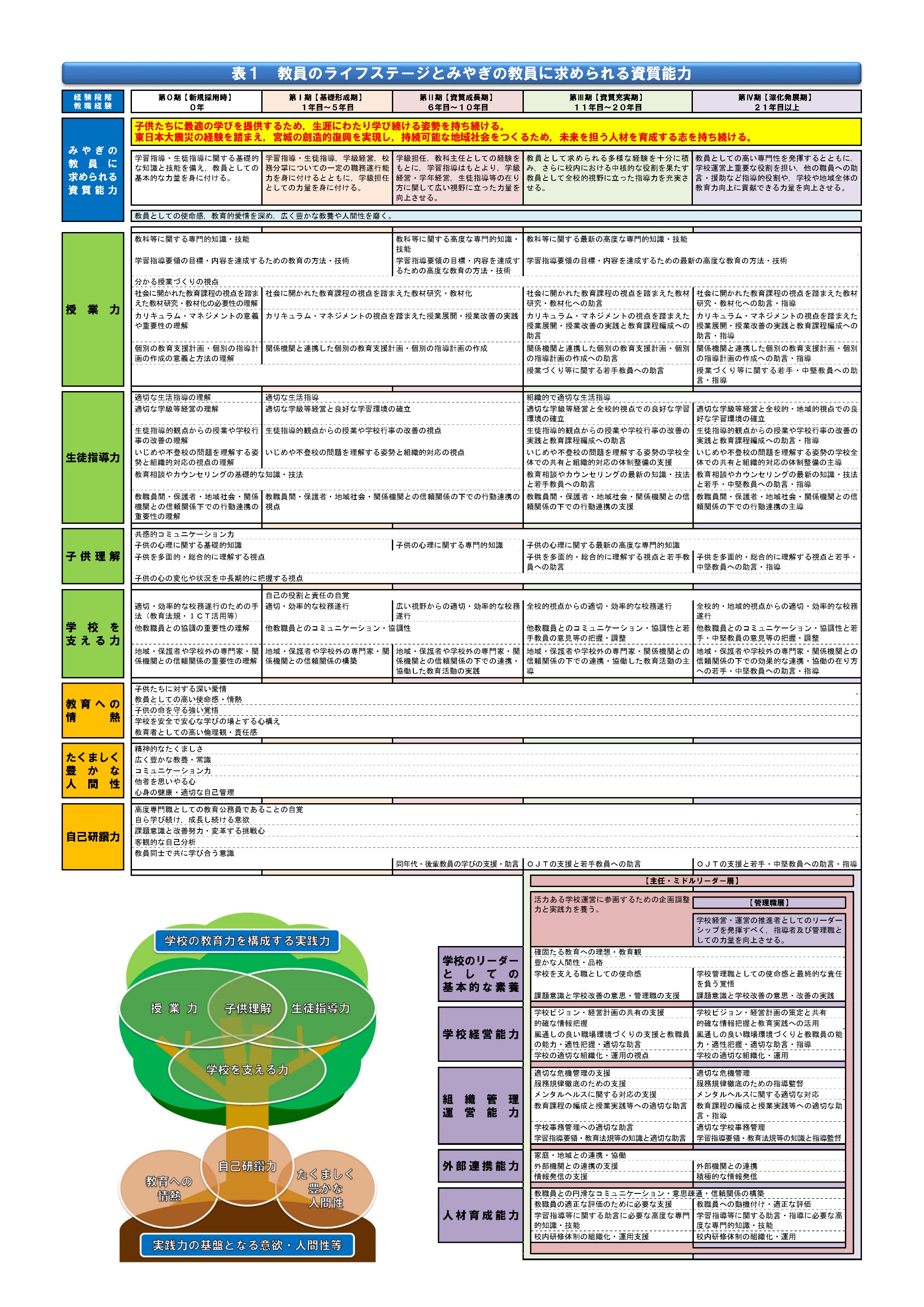 TOP
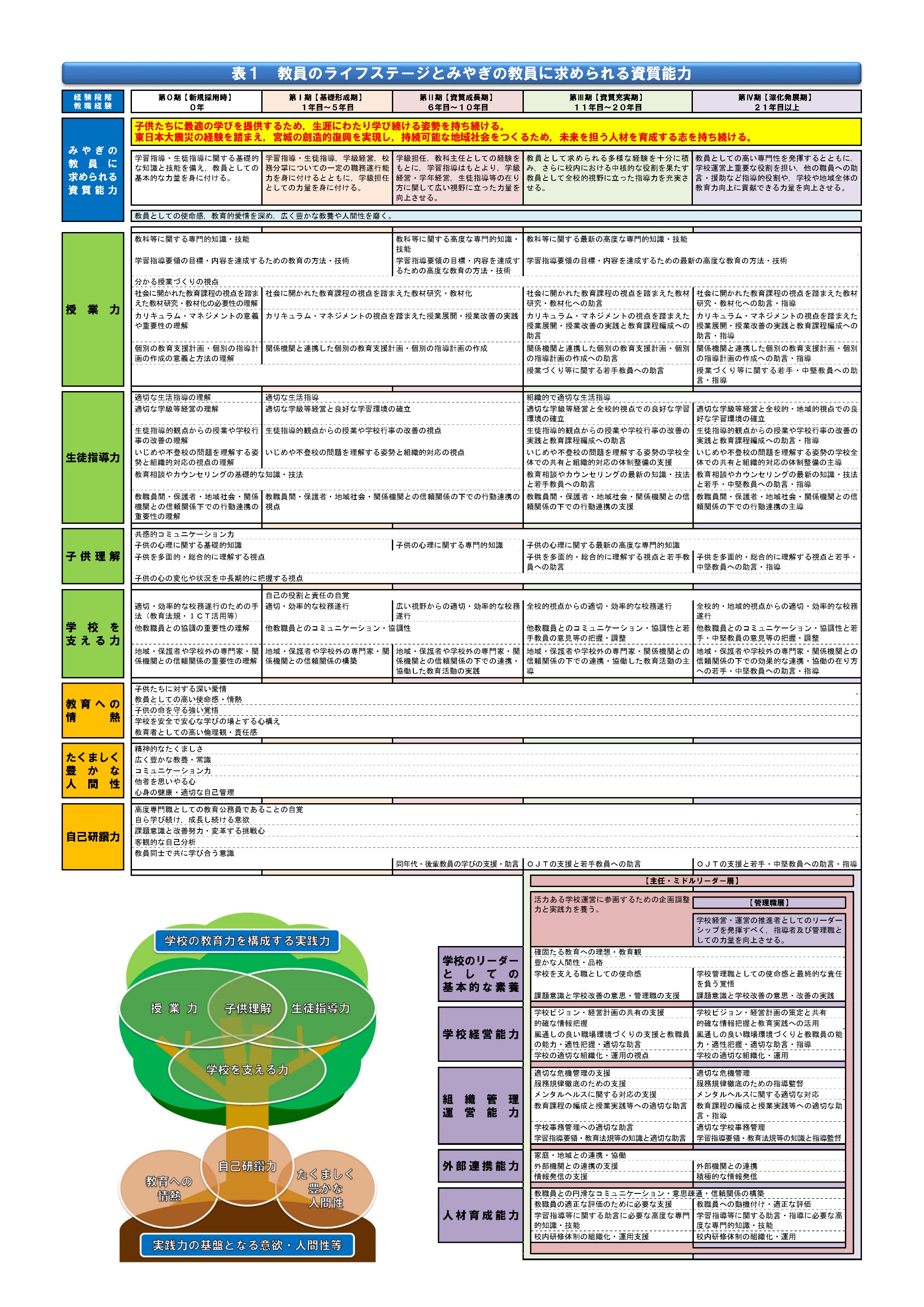 TOP
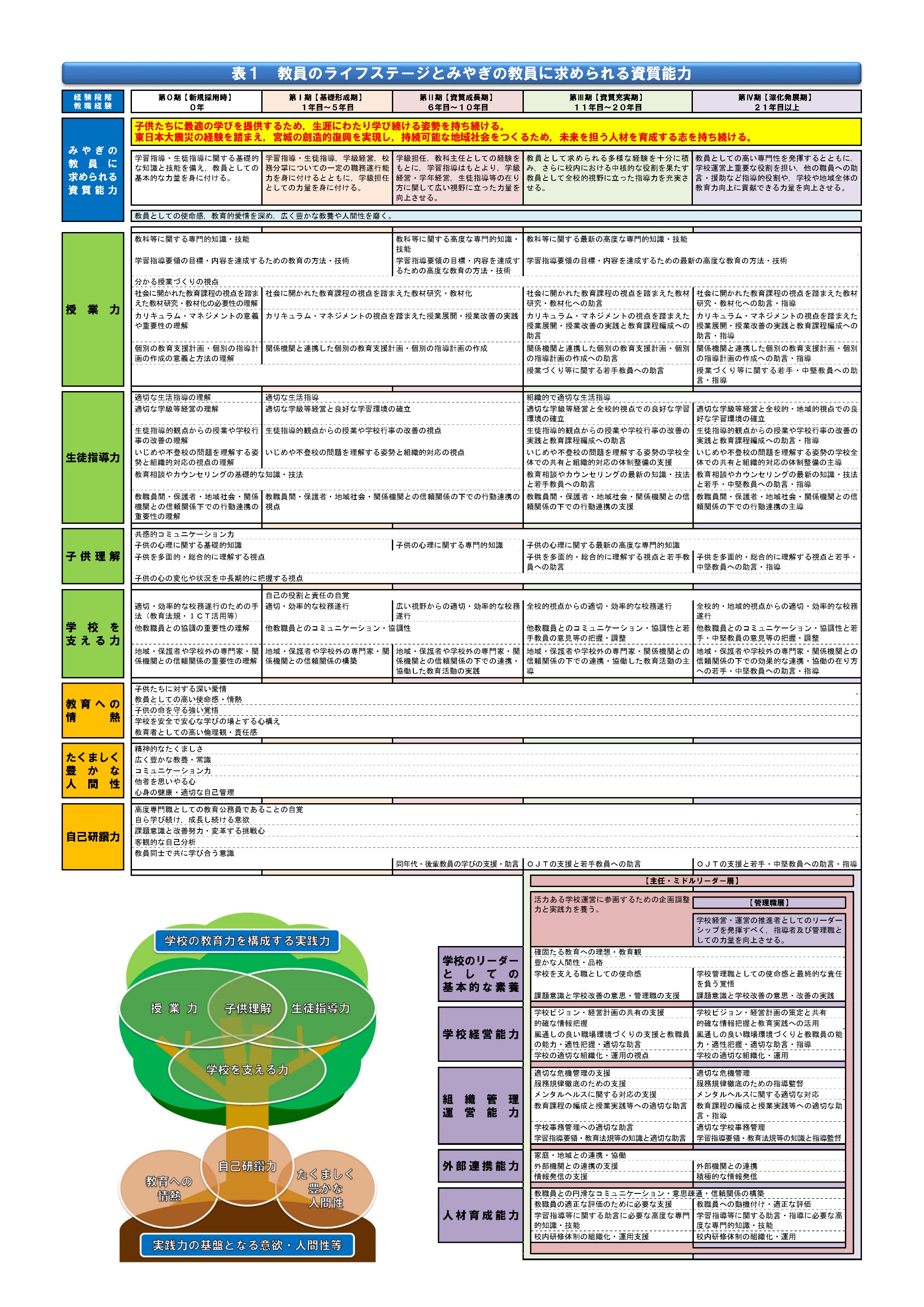 教員のライフステージと宮城の教員に求められる資質能力
戻る
授業力
戻る
生徒指導力
戻る
子供理解
戻る
学校を支える力
戻る
教育の情熱，たくましく豊かな人間性，自己研鑽力
戻る
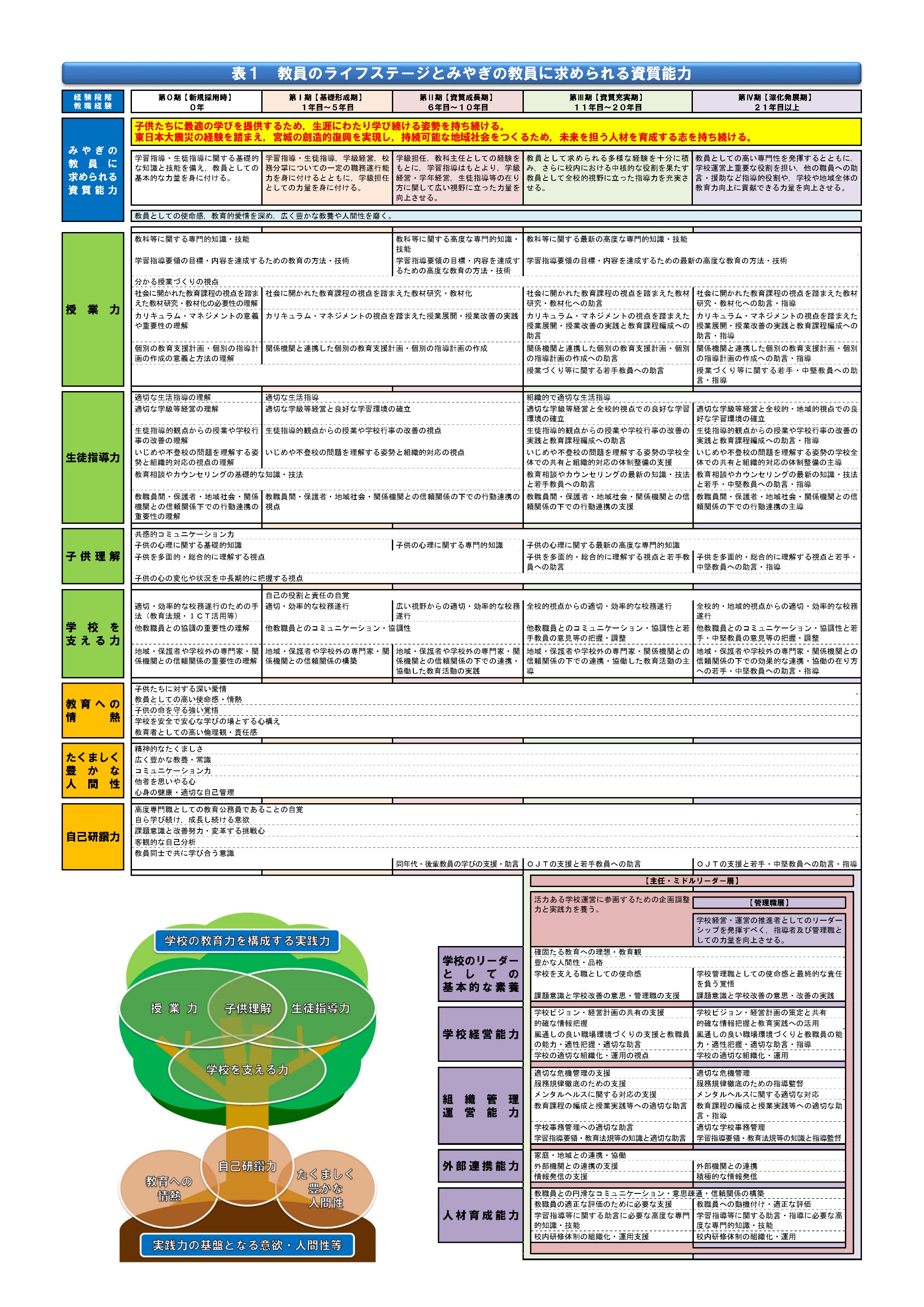 戻る
主任・ミドルリーダー層，管理職層（１）
戻る
主任・ミドルリーダー層，管理職層（２）
戻る
主任・ミドルリーダー層，管理職層（３）
戻る